주님의 빚진 자
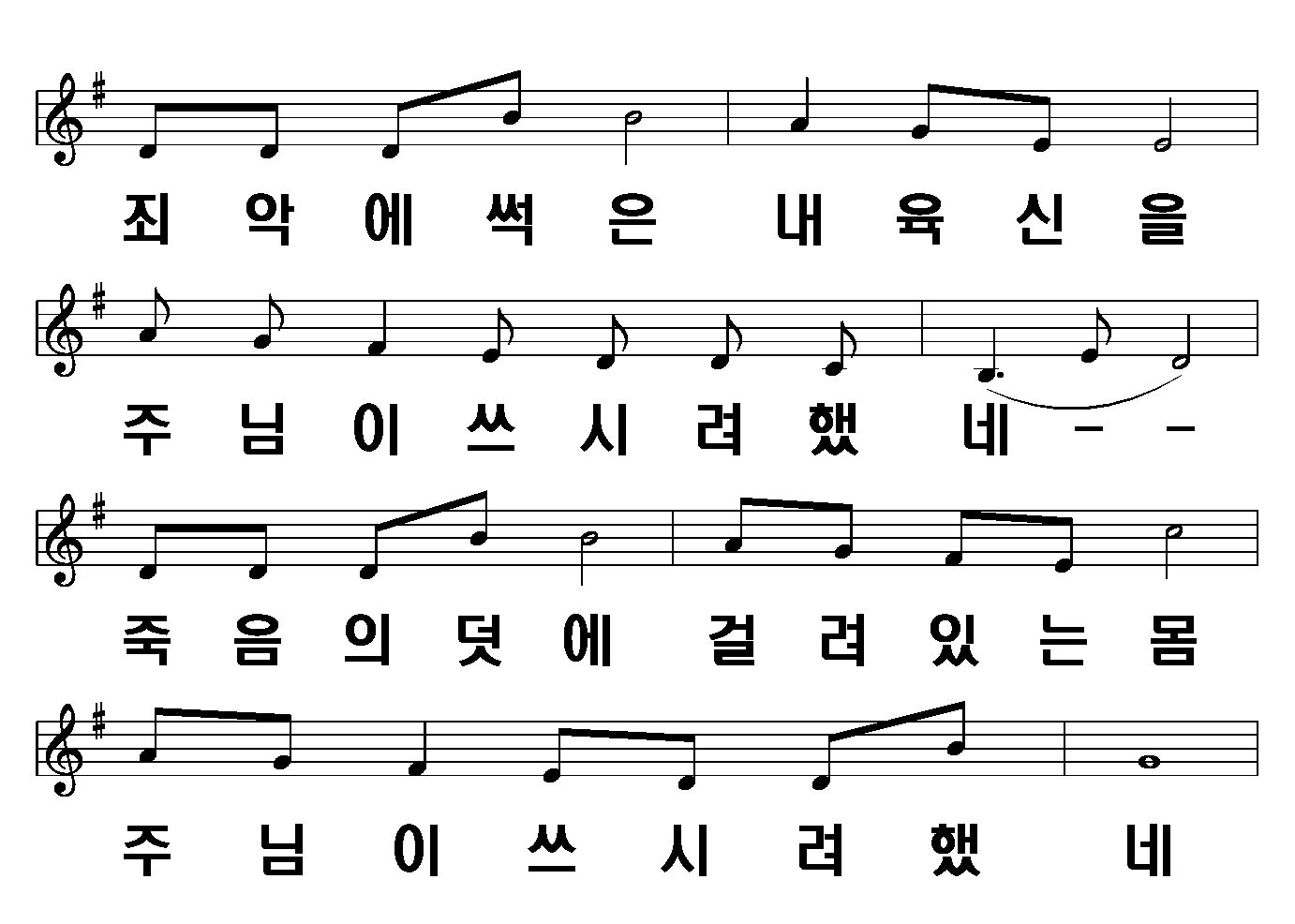 1절
1/6
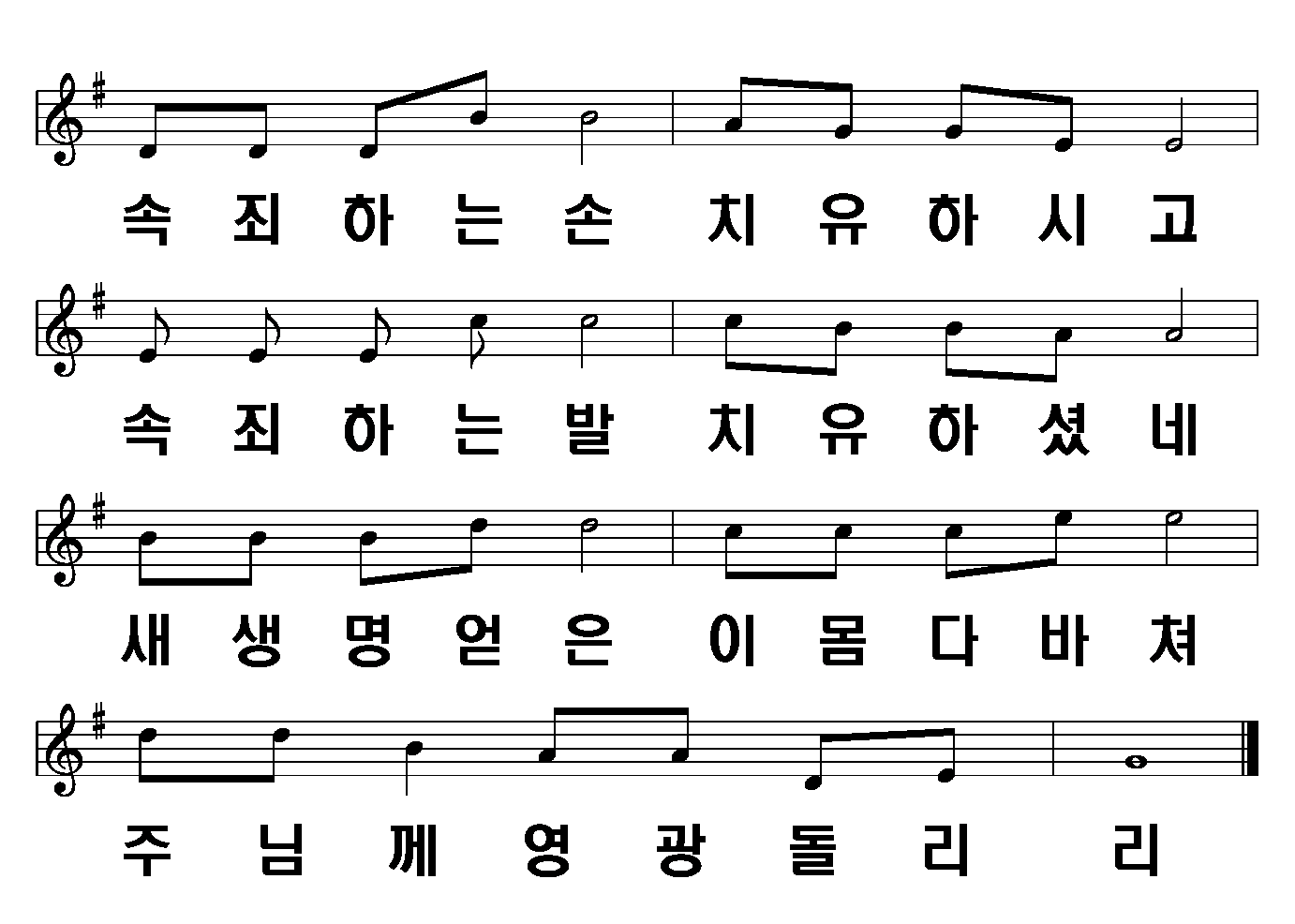 2/6
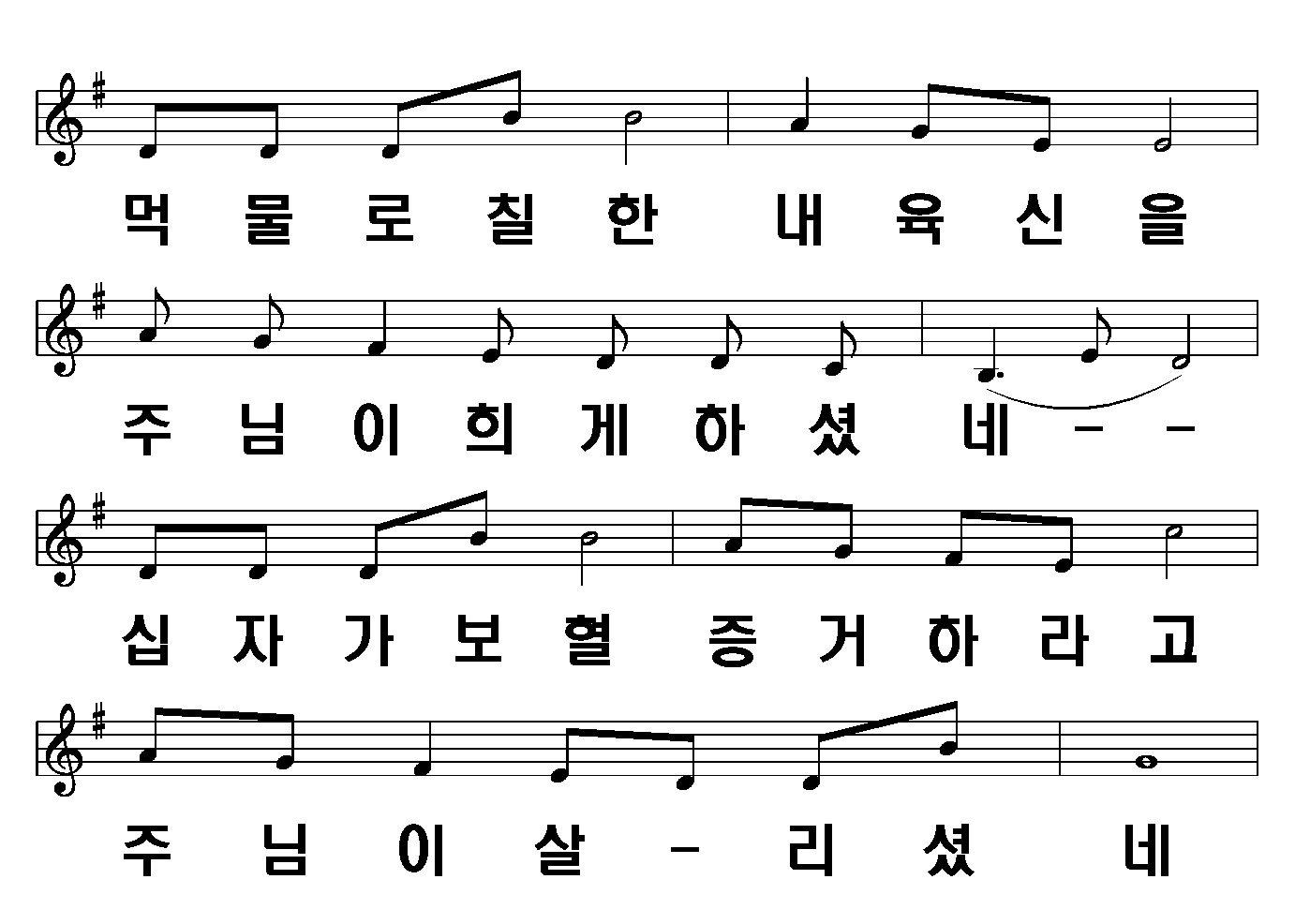 2절
3/6
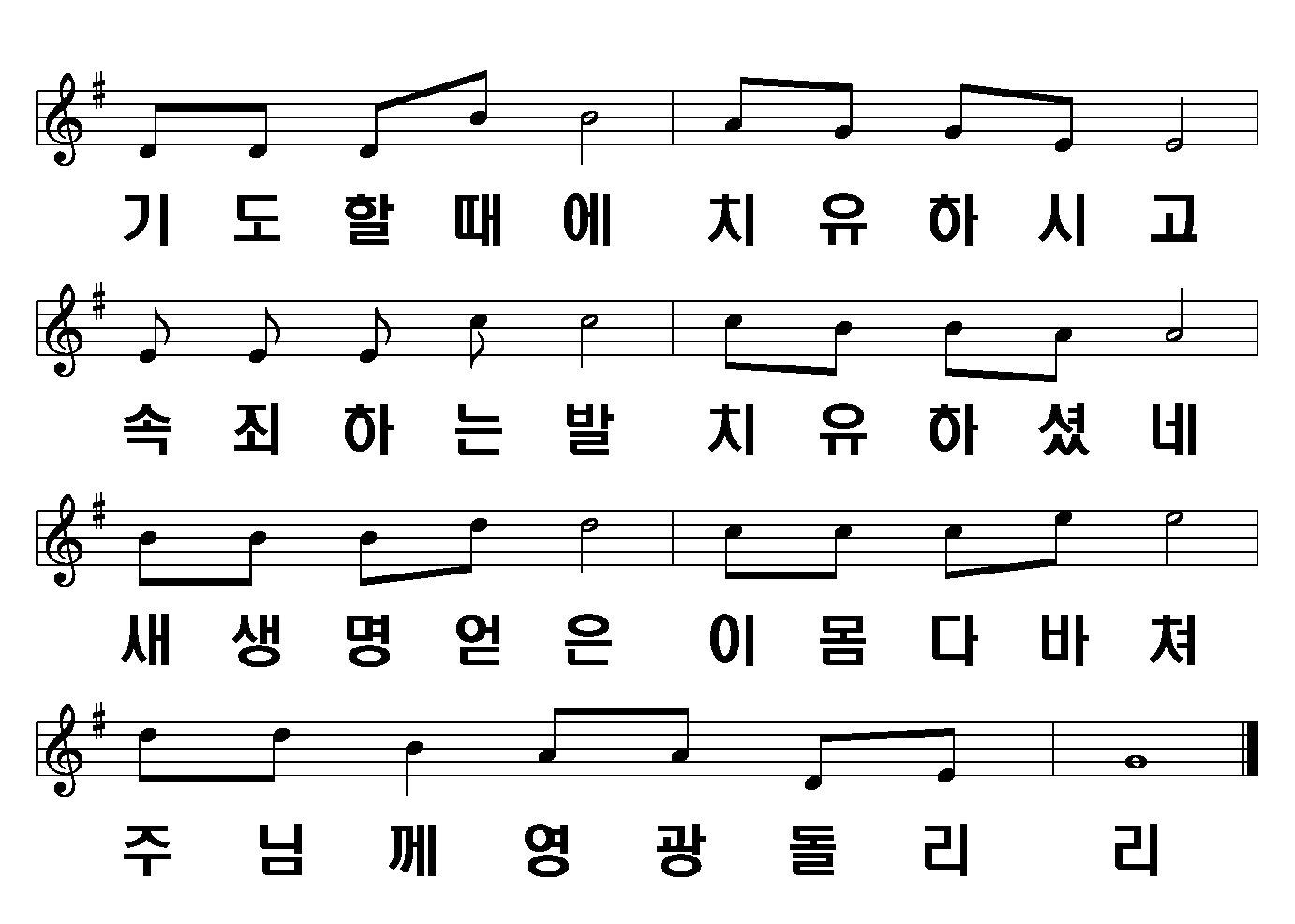 4/6
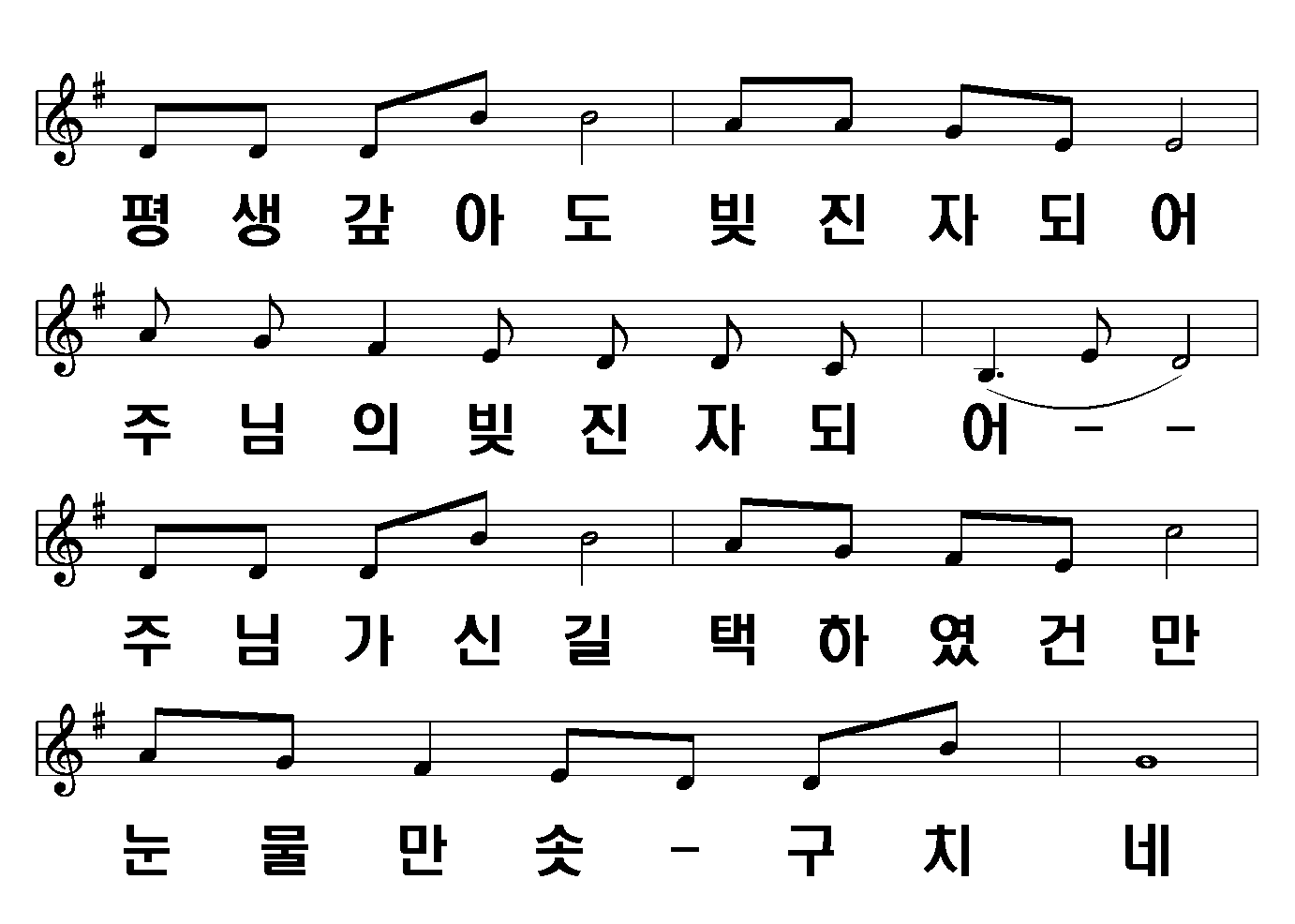 3절
5/6
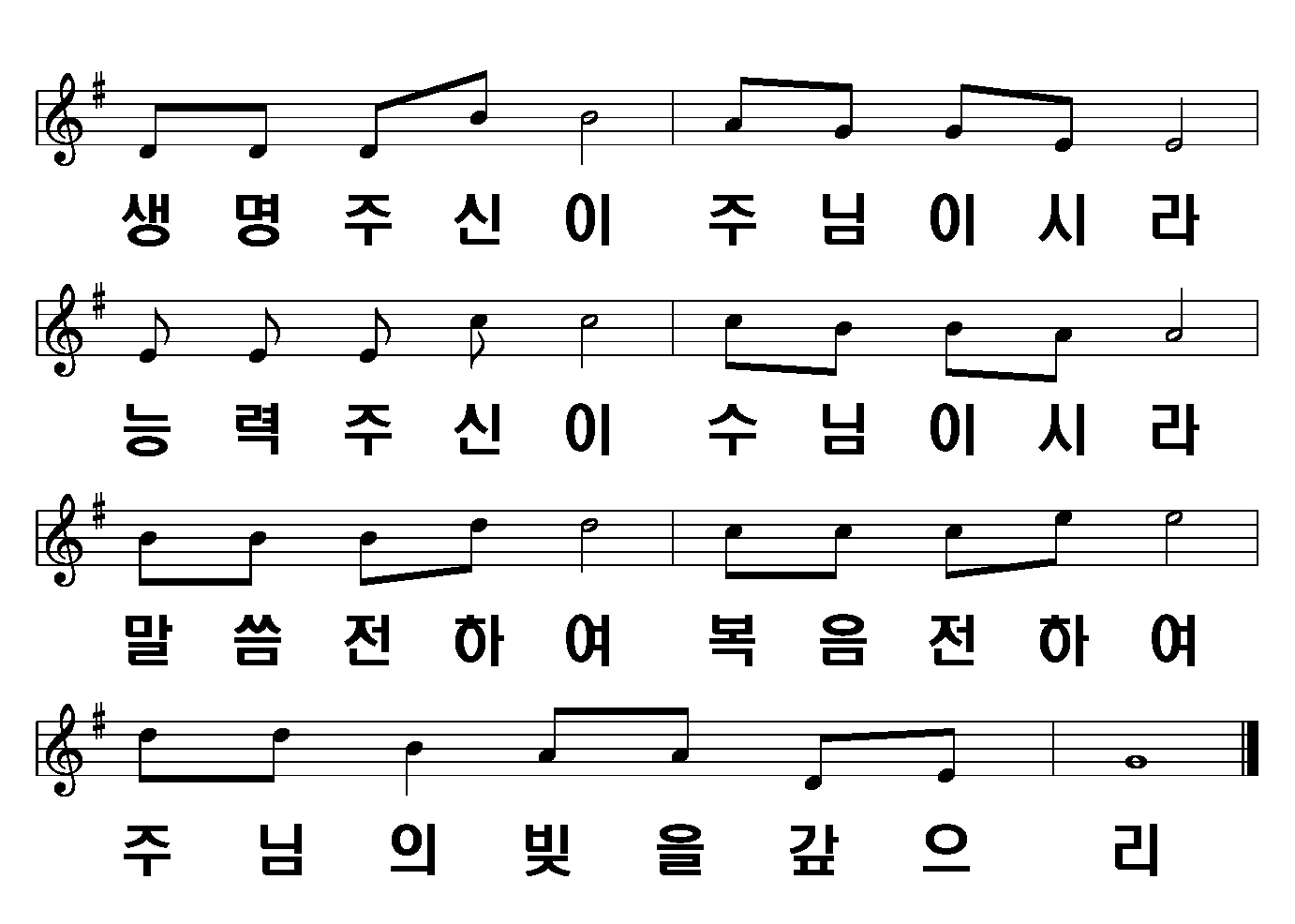 6/6